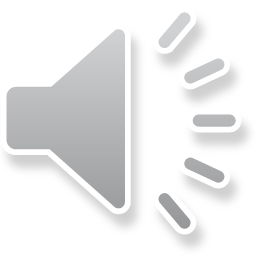 Ökologischer Fußabdruck
Achtet ihr in eurem Leben auf Nachhaltigkeit?
Tauscht euch vorher kurz mit eurem Sitznachbarn aus!
Hier der Link zu unserem Erklärvideo:
https://youtu.be/Oa3ZgI0zj50
Jetzt kommt ein kleines Quiz für euch
A
Bewahrung der Lebensräume für alle Lebewesen – auch in der Zukunft
B
Ohne Rücksicht auf andere Lebewesen, nur um sich besorgt sein
Was ist Nachhaltigkeit?
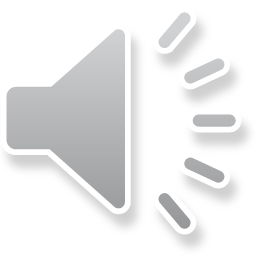 A
Bewahrung der Lebensräume für alle Lebewesen – auch in der Zukunft
B
Ohne Rücksicht auf andere Lebewesen, nur um sich besorgt sein
Was ist Nachhaltigkeit?
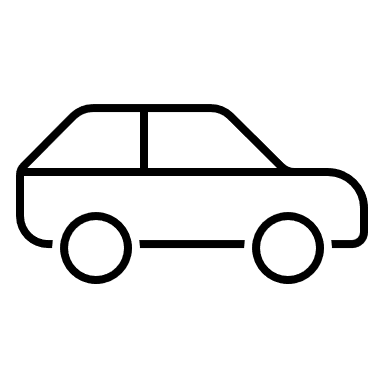 Was ist am nachhaltigsten?
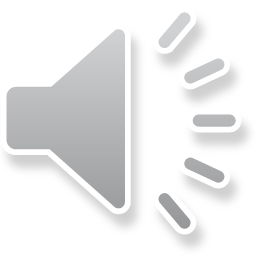 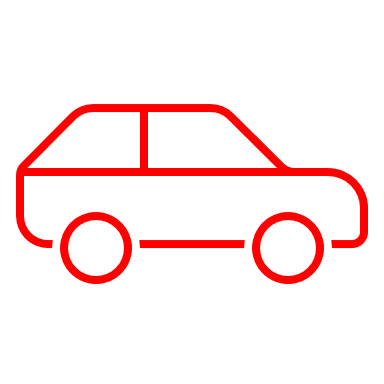 Was ist am nachhaltigsten?
A
200 Flaschen im Jahr
B
100 Flaschen im Jahr
Wie viele Plastikflaschen verbraucht jeder Deutsche durchschnittlich im Jahr?
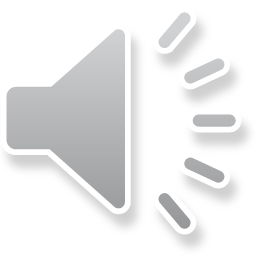 A
200 Flaschen im Jahr
B
100 Flaschen im Jahr
Wie viele Plastikflaschen verbraucht jeder Deutsche durchschnittlich im Jahr?
A
O2
Wie wird das Treibhausgas Kohlenstoffdioxid abgekürzt?
B
CO2
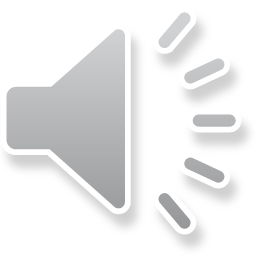 A
O2
Wie wird das Treibhausgas Kohlenstoffdioxid abgekürzt?
B
CO2
A 
…,dass das Wetter natürliche Schwankungen hat
B
…, dass sich die Erde dauerhaft erwärmt
Klimawandel bedeutet,…
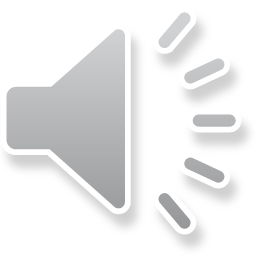 A 
…,dass das Wetter natürliche Schwankungen hat
B
…, dass sich die Erde dauerhaft erwärmt
Klimawandel bedeutet,…
A
Menschengemacht
B 
Nicht menschengemacht
Was bedeutet anthropogen?
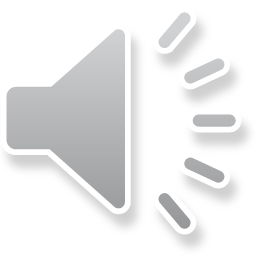 A
Menschengemacht
B 
Nicht menschengemacht
Was bedeutet anthropogen?
A
bis zu 100
B
bis zu 160
Wie viele Tier- und Pflanzenarten sterben täglich aus? Bis zu…
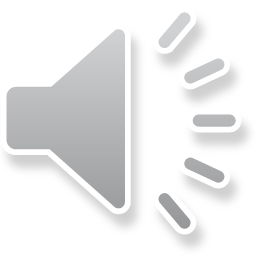 A
bis zu 100
B
bis zu 160
Wie viele Tier- und Pflanzenarten sterben täglich aus? Bis zu…
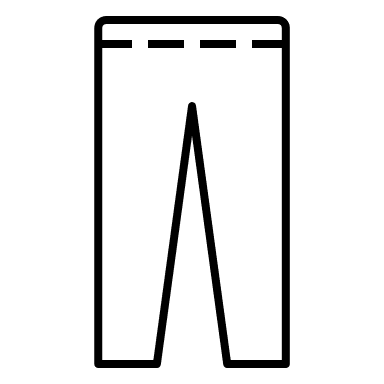 Welches Kleidungsstück verbraucht am meisten Wasser in der Herstellung?
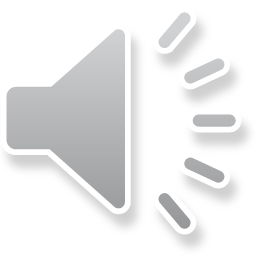 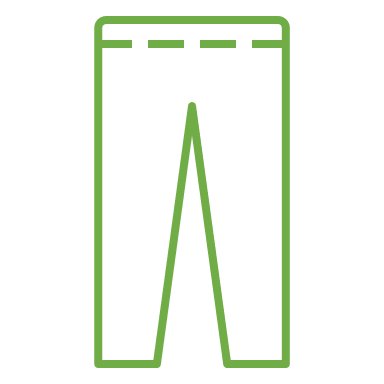 Welches Kleidungsstück verbraucht am meisten Wasser in der Herstellung?
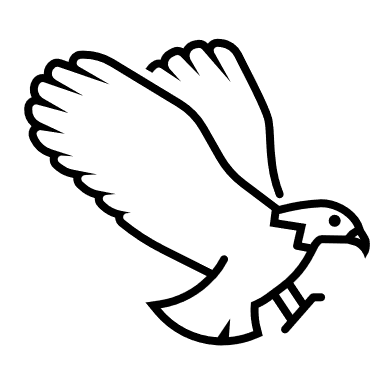 Taube
Fuchs
Hai
Welches Tier ist vom Aussterben bedroht?
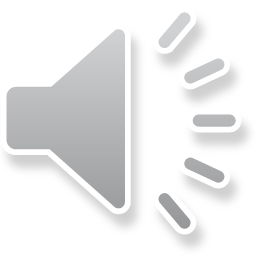 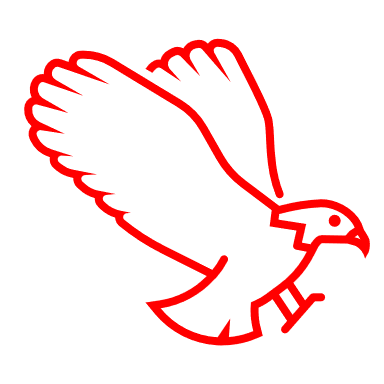 Taube
Fuchs
Hai
Welches Tier ist vom Aussterben bedroht?
Wollt ihr jetzt was in eurem Leben ändern?Wenn ja, was?
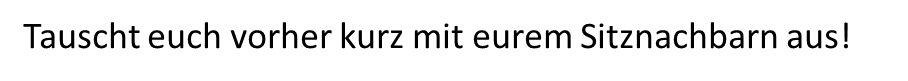 Hier ein paar Tipps
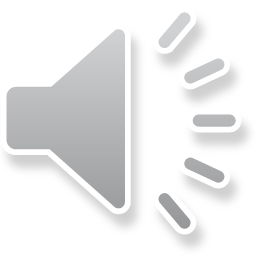 Dankeschön fürs Mitmachen!
Wir würden uns von Herzen wünschen, dass ihr etwas gelernt habt und vielleicht habt ihr ja Lust, den ökologischen Fußabdruck zu Hause zu berechnen.
Was wisst ihr zum Thema Mülltrennung?
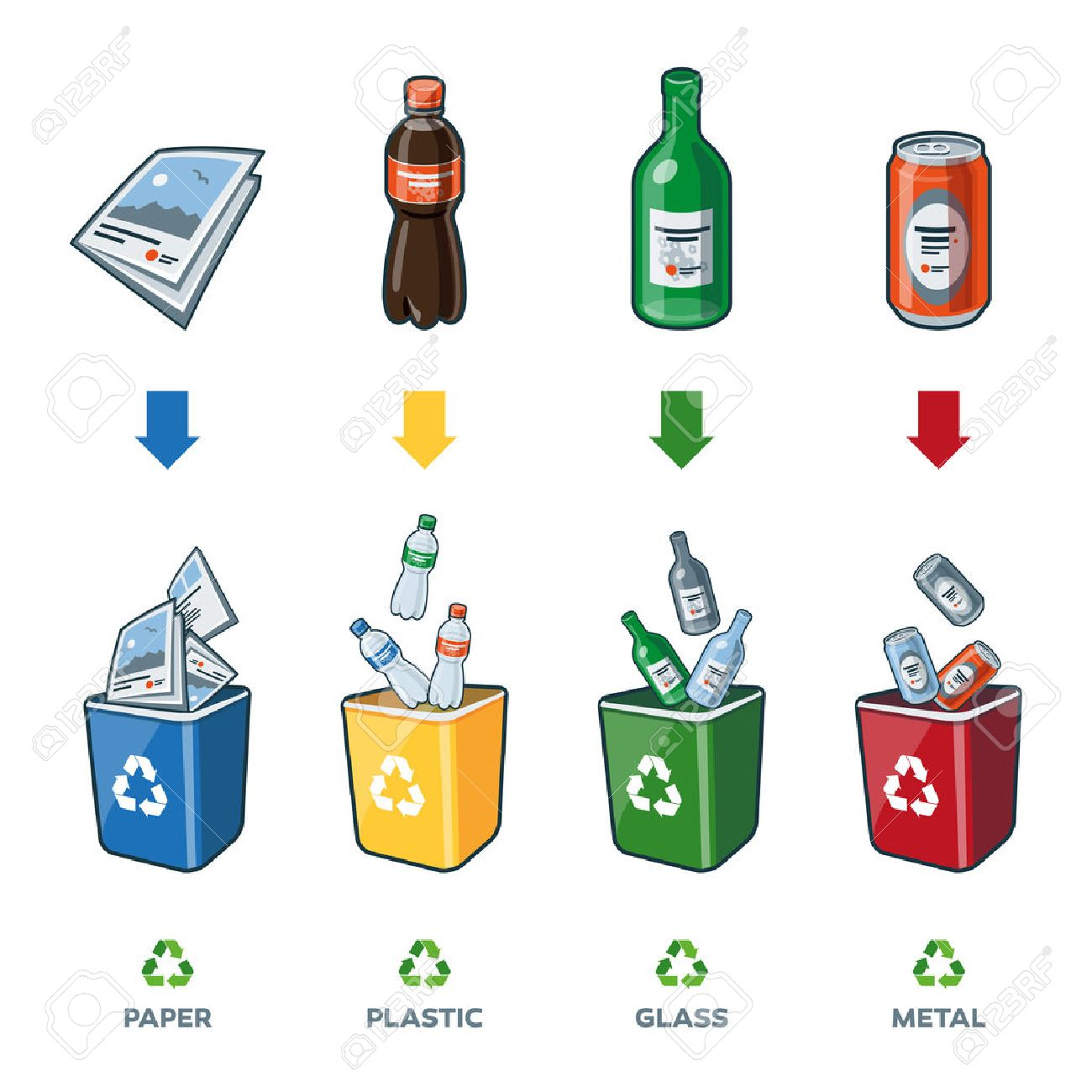